Define Your Digital Business Strategy
Plan your digital transformation with a holistic approach.
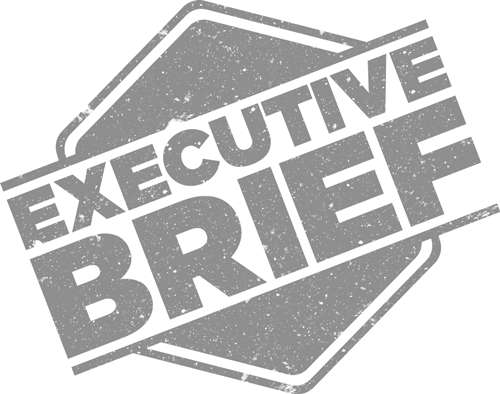 ANALYST PERSPECTIVE
Digital strategy is your business strategy. It’s because a company is like an organism. If you try to optimize the parts you will sub-optimize the whole. You don’t need a strategy for digital, finance, or HR – just a strategy for the business.
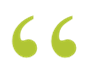 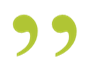 Vivek Mehta,
Research Director, Digital Practice,Info-Tech Research Group
Our understanding of the problem
CXOs
Digital Transformation Officer (DTO)
Innovation Leader
Head of Business Unit (BU)
Head of Product
Product Owner
Create your strategy by meticulously looking at five domains: customers, competition, data, operations, and value.
Comprehend the underlying strategies illuminated through case studies on several organizations.
Actively collaborate with senior leaders in creating the digital strategy.
Product Manager
Enterprise Architect
Director of Applications
Project Manager
IT Manager
BU Manager
Operations Manager
Executive summary
Digital strategy is your business strategy. A company is an organism. If you try to optimize the parts you will sub-optimize the whole. You don’t need a strategy for digital, finance, or HR – just a strategy for the business.
Digital does not require radical disruption of the value proposition.It usually means using digital tools to better serve the known customer need.
Digital is not about technology. It’s about the customer.
Organizations founded before the rise of the internet face a stark challenge: Many of the fundamental rules and assumptions that governed and grew their value proposition in the pre-digital era no longer hold true.
Organizations aspire to be like Apple and try to find a new high-tech product or platform that will serve brand-new customer needs.
Managers lack a digital transformation playbook to rethink the organization’s value proposition.
Digital strategy has no buy-in from stakeholders and sits on the shelves.
Pre-digital organizations are not dinosaurs doomed to extinction. Organizations can transform themselves to thrive in the digital age. Digital transformation requires a holistic view of business strategy across five domains:
Customer*
Competition
Data
Operations
Value
*A customer could represent, for instance, a citizen for a government, a patient for a healthcare organization, or a donor for a charity organization.
The Encyclopedia Britannica’s story
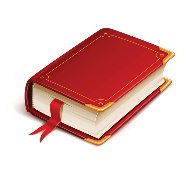 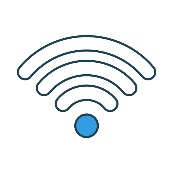 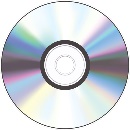 1768
1994
2000
2010
FIRST PUBLISHED
As three volumes in the Scottish capital of Edinburgh.
FIRST CD-ROM EDITION
In response to Microsoft’s Encarta encyclopedia.
NUPEDIA & WIKIPEDIA
Britannica faced competition from an explosion of online information sources, including Nupedia and later its exponentially growing successor Wikipedia.
LAST PRINT EDITION
Print set represented only 1% of revenue.
Microsoft’s Encarta encyclopedia was a loss leader, given away free on CD-ROM with purchases of Windows software as part of a larger strategy to position PCs as the educational investment for middle-class families.
Britannica, rather than trying to defend its old business model, sought to understand the needs of core customers – home users and educational institutes in K-12 market. Britannica experimented with various delivery media, price points, and sales channels while maintaining a focus on its core mission: editorial quality and educational service.
Britannica was not only able to pivot to a purely online subscription model for its encyclopedia, but also develop new and related product offerings to meet the evolving needs for classroom curricula and learning.
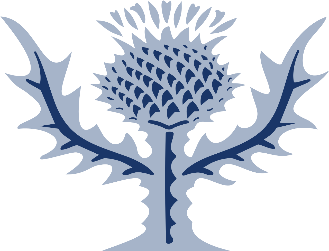 Digital transformation often is about serving the known needs of the customers in a better way. The “dinosaur” does not always have to get wiped out.
Source: Rogers, David L. The Digital Transformation Playbook.
Organizations choose a targeted response as their digital strategy
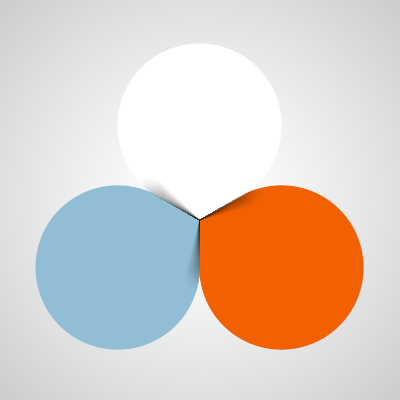 Boosting the effectiveness of existing business models through digital approaches and tools. Walt Disney Company, for example, developed a suite of digital tools such as FastPass+ and MagicBand to improve customer experience and generate insights.
1
2
3
A smaller-scale disruption of your own business model to enter a new space or redefine an existing one. Ping An Bank, for instance, founded the digitally centered Orange Bank to target younger consumers with simple, high-return products.
Establishing a new superior business model to replace the old one. New York Times built a paywall around its website – a departure from the traditional model.
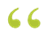 Companies cannot scale new digital business models if they have not digitized [i.e. improved existing processes].
– Jeanne Ross, Principal Research Scientist, MIT CISR, 
MIT Sloan Management Review
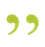 Digital is penetrating all sectors, but to varying degrees
Perception of digital penetration by industry¹
Fully digitized
Average across all industries = 37%
Predominantly digital
No change
Minor secondary change
Some core change
Digital reaching mainstream
4%
12%
20%
24%
30%
10%
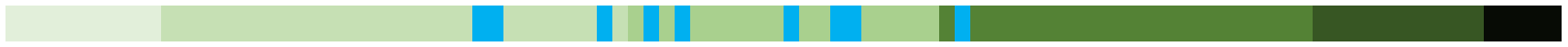 ¹ Data reflects average of respondents’ ratings on degree of change in the past three years within each industry across five dimensions (products, marketing and distribution, processes, supply chain, and new entrants at the ecosystem level).
10
1
2
4
3
7
8
9
5,6
Source: McKinsey & Company, January 2018.
Digital forces are reshaping strategy’s five key domains that must guide a strategy formulation process
Customers
Competition
Data
Operations
Value
Digital forces are reshaping the five key domains of strategy (1 of 3)
From traditional
To digital
Customers as mass market
Communications are broadcast to customers
Organization is the key influencer
Marketing to persuade purchase
One-way value flows from company to customers
Economies of (firm) scale
Physical channel: branches and stores
Customers as dynamic network
Communications are two-way
Customers are the key influencer
Marketing to inspire purchase, loyalty, and advocacy
Reciprocal value flows between company and customers
Economies of (customer) value
Physical and digital channel fusion
Customers
Competition within defined industries
Clear distinctions between partners and rivals
Competition is a zero-sum game
Key assets are held inside the firm
Products with unique features and benefits
A few dominant competitors per category
Competition across fluid industries
Blurred distinction between partners and rivals
Competitors cooperate in key areas
Key assets reside in outside networks
Platforms with partners who exchange value
Winner-take-all due to network effects
Competition
Digital forces are reshaping the five key domains of strategy (2 of 3)
From traditional
To digital
Data is expensive to generate in firm
Challenge of data is storing and managing it
Firms make use only of structured data
Data is managed in operational silos
Data is a tool for optimizing processes
Data is continuously generated everywhere
Challenge of data is turning it into valuable information
Unstructured data is increasingly usable and valuable
Value of data is in connecting it across silos
“Data as an Asset”
Data
Economies of scale is focus of product development
Inventory, warehousing, and logistics are not efficient/costly
Maintenance is reactive
Repetitive, manual work is a main component of processes
Training, sharing of learnings, and collaboration between employees are not serious considerations
Customer-centricity is focus of product development
On-demand production increases warehousing and logistics efficiencies
Maintenance is predictive
Repetitive, manual work is eliminated
Employees, besides customers and partners, are main stakeholders
Operations
Digital forces are reshaping the five key domains of strategy (3 of 3)
From traditional
To digital
Value proposition defined by industry
Execute your current value proposition
Optimize your business model as long as possible
Judge change by how it impacts your current business
Market success allows for complacency
Value proposition defined by changing customer needs
Uncover the next opportunity for customer value
Evolve proactively to stay ahead of the curve
Judge change by how it could create next business
“Only the paranoid survive”
Value
Playbook for creating a digital strategy
Customers

Harness customer networks
Competition

Build platforms, not just products & services
Data

Turn data into assets
Operations

Seek operational excellence
Value

Adapt your value proposition
Each of the domains has a core strategic theme that provides you with a point of departure for your digital strategy.
Harness customer networks
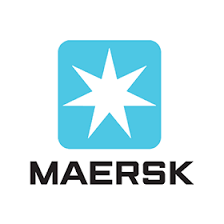 As customers behave less like isolated individuals and more like tightly connected networks, every organization must learn to harness the power and potential of those customer networks. That means learning to engage, empower, and co-create with customers beyond the initial touchpoint.
Long-established companies like Maersk Line are sparking social media conversations with customers.
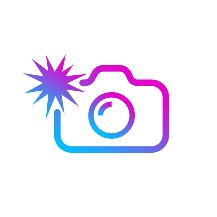 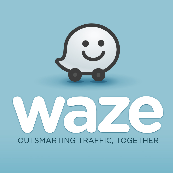 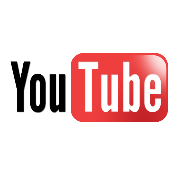 Harnessing customer networks may involve collaborating with customers directly, like the drivers using Waze who provide the input that powers its unique mapping system.
Organizations think like a media company, like industrial glassmaker Corning whose content has been spread far and wide by networked customers.
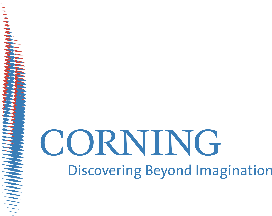 Build platforms, not just products and services
Customer Type “1” (Hosts)
Platform
(Airbnb)
Customer Type “2” (Guests)
Organizations must learn to cope with asymmetric challengers who are reshuffling the roles of competition and cooperation in every industry. Organizations must understand the increasing importance of strategies to build platforms, not just products and services.
Organizations could become trusted intermediaries who bring together competing businesses, as Wink brought together Philips, Honeywell, Lutron, and Schlage.
Platform
(Wink)
Comp “1”
Philips
Comp “2”
Honeywell
Comp “3”
Lutron
Comp “4”
Schlage
Turn data into assetsCase study: Walt Disney Resorts and Parks
Challenge

The rising popularity of the Walt Disney Resorts and Parks created long lines and unbearable wait times at premier attractions like Space Mountain.
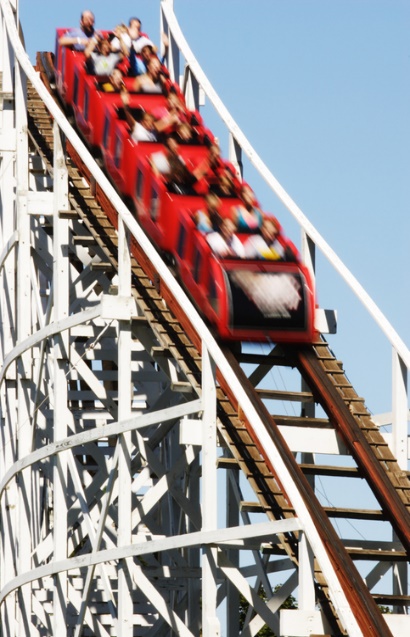 Second Program: FastPass+ and MagicBand

To solve this problem, Disney introduced the FastPass+, where customers could reserve up to three rides in advance. Disney also created MagicBand, a colorful bracelet, outfitted with an RFID chip. When customers book tickets online and pick favorite rides, Disney’s computer systems analyze customers’ preferences and create a personalized itinerary that is loaded into customers’ MagicBands. They can just tap their MagicBands at the gates, at the rides, and at the restaurants.
First Program: FastPass

FastPass guaranteed a ride time for popular attractions. Passes were issued at the rides and stamped with a designated return time. Although the idea was to reduce the frustration of families, the way in which passes were issued had an unintended consequence. Families would wait anxiously outside the park and as soon as it opened, they would rush to get these passes. Many families would devise elaborate plans to split into different teams to get as many passes as possible.
Disney’s Gain

Disney installed thousands of sensors throughout the park that communicate with the MagicBands and convert the park into a giant computer system. Disney gets real-time customer data: Where do they go when? Which rides are popular with which type of guests? Which foods might be better moved to different areas of the park? The technology also allows Disney employees to optimize their time. Instead of handling tickets, employees can spend more time with the guests.
Source: Gupta, Sunil. Driving Digital Strategy.
Seek operational excellenceCase study: United Parcel Service (UPS)
Challenge

UPS delivers 19.1 million packages every day around the globe. It has a fleet of more than 100,000 trucks, cars, and vans. Running this large fleet of vehicles is complex and expensive. Reduction of every single mile driven by its fleet can improve the company’s profitability by $50 million. The 120 stops that a driver makes in a typical day can be routed in trillions of ways. What route should a UPS driver take to improve efficiency and reduce fuel consumption of the truck?
Response

To solve this problem, UPS installed chips in its trucks to monitor their real-time movement. Knowing the location of a driver and the real-time traffic information, route-optimization software called ORION (on-road-integrated optimization and navigation) directs the driver to take the optimal route.
Result

In first four years since its rollout, ORION has eliminated 1.6 million hours of truck idling time and has produced an annual savings of 85 million miles in driving and 8.5 million gallons in fuel consumption. UPS expects to save from $300-$400 million a year after the program is fully implemented.
Operational excellence must not be looked at in isolation. An organization can be the most efficient, but still the most irrelevant one. 

– Sunil Gupta, Edward W. Carter Professor of Business Administration, Harvard Business School
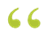 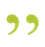 Source: Gupta, Sunil. Driving Digital Strategy.
Adapt your value propositionCase study: New York Times (NYT)
Challenge

The New York Times (NYT) went through a digital transformation. The newspaper industry’s traditional source of revenue, classified advertisement, was under fire due to online players like Craigslist, Monster.com, and others. To compensate for the losses in print, every newspaper built an online presence with the hope of reaching a much larger audience and of generating revenue in online advertising. While NYT had 30 million unique visitors per month on its website in 2012, the online ad revenue wasn’t enough to compensate for the loss of print advertising.

Traditionally, NYT sold newspaper subscriptions at a low price (the razor) to generate revenue through advertising (the blade). In the online world, the razor was completely free and the blades weren’t selling like they used to.
Resolution

In March 2011, NYT created a paywall and made its website restricted. Users would get free access to 20 articles per month, after which they had to pay. NYT believed that consumers would care about reliable journalism in the age of information overload. By June 2017, NYT had over 2 million digital news subscribers – over 70% of NYT’s revenue. The razor has become the blade!
Traditional business model
Digital subscribers to NYT (in ‘000s)
Advertisers
NYT
Users
Ad $ 
(blade)
Sub $ 
(razor)
Digital business model
Advertisers
NYT
Users
Sub $ 
(blade)
Ad $
Source: Gupta, Sunil. Driving Digital Strategy.
Use these icons to help direct you as you navigate this research
Use these icons to help guide you through each step of the blueprint and direct you to content related to the recommended activities.
This icon denotes a slide where a supporting Info-Tech tool or template will help you perform the activity or step associated with the slide. Refer to the supporting tool or template to get the best results and proceed to the next step of the project.
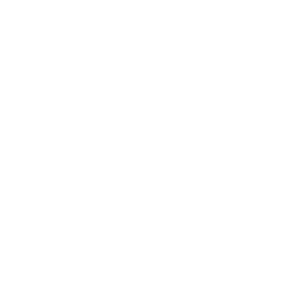 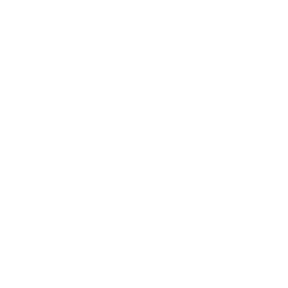 This icon denotes a slide with an associated activity. The activity can be performed either as part of your project or with the support of Info-Tech team members, who will come onsite to facilitate a workshop for your organization.
Info-Tech offers various levels of support to best suit your needs
Consulting
Workshop
Guided Implementation
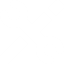 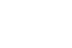 DIY Toolkit
“Our team does not have the time or the knowledge to take this project on. We need assistance through the entirety of this project.”
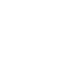 “We need to hit the ground running and get this project kicked off immediately. Our team has the ability to take this over once we get a framework and strategy in place.”
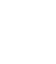 “Our team knows that we need to fix a process, but we need assistance to determine where to focus. Some check-ins along the way would help keep us on track.”
“Our team has already made this critical project a priority, and we have the time and capability, but some guidance along the way would be helpful.”
Diagnostics and consistent frameworks used throughout all four options
Define Your Digital Business Strategy – Project Overview
Phase 5: Value
Phase 3: Data
Phase 4: Operations
Phase 2: Competition
Phase 1: Customer
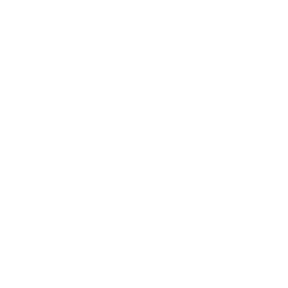 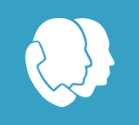 Workshop overview
Contact your account representative or email Workshops@InfoTech.com for more information.